INTERNATIONAL ABCD (UN)CONFERENCE
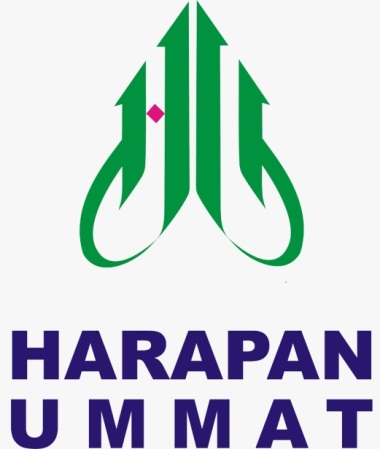 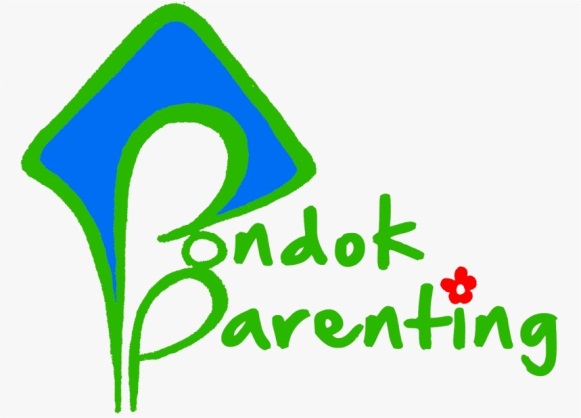 HARUM FAMILY CENTER
(LKSA HARAPAN UMMAT)
Malang City - East Java Indonesia
June 24th-25th, 2020
AT FIRST ... THE REASON WHY WE EXISTED
an area that is identical with thugs and gambling areas
parents fail to become role models for children
children's education is not a priority
“Children live in a social environments that are not conducive to their best growth and development, vulnerable to violence, neglect and other mistreatment”
GADANG (2011)
“Parents are constrained in terms of caring and livelihood capacities”
MUHARTO (2006)
LOWOKWARU (2004)
Muharto is one of the  main areas where street children come from 
children are forced by their parents to beg and busking
parents prioritize their children getting money rather than education
there are some children who fail to enter primary school because they do not pass the literacy test
these children do not go to kindergarten because of family poverty
parents are illiterate so they cannot teach their children to read
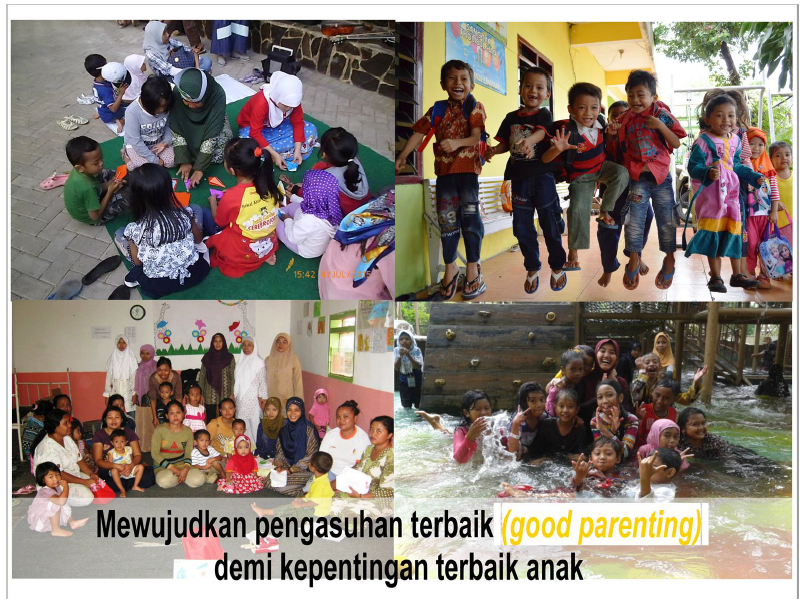 Realizing The Best Care for The Best Interests of Children
What We Do…
OUR STRATEGY:
CHILDREN'S ECOLOGICAL APPROACH
Children see, children do. Children's problems are the result of environmental problems. If we want a change in children, we have to start from the adults around them.
STRENGTH APPROACH
start from what they know, build on what they have. Learn, plan & work with them
Teach by showing, learn by doing.  Not to conform but to transform, not to relief, but to release”
Pondok Parenting Harum
(profit center)
LKSA HARUM
(non profit)
Sharing
 Benefits
Preschool Age Day Care
Children’s Learning Center
Youth Learning Center
Mom & Dad Learning Center 
Case Respon
International Volunter’s Program
Childcare Institution Resource Center
Piloting Foster Care (New)
School of Parenting
Training – Seminar Parenting
Children & Family Counseling
Parenting Talkshow on the Radio
Online Parenting Class
School Assistance
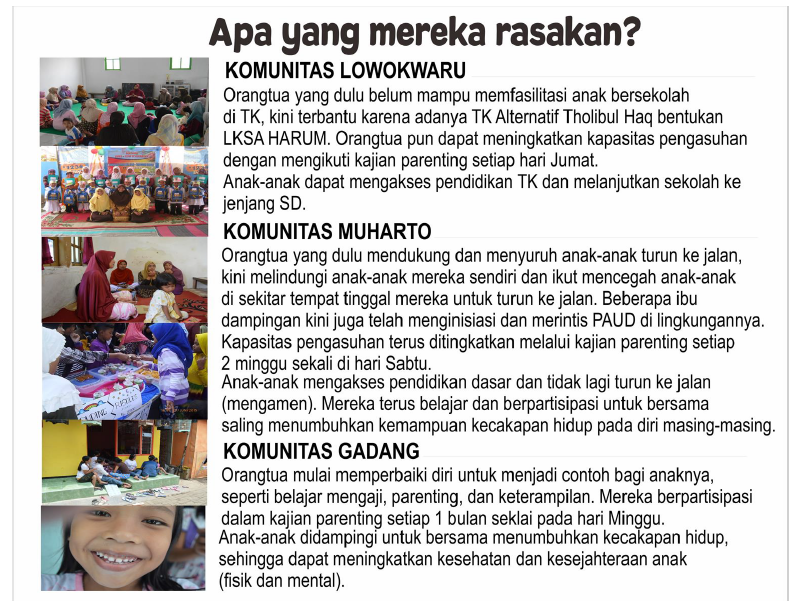 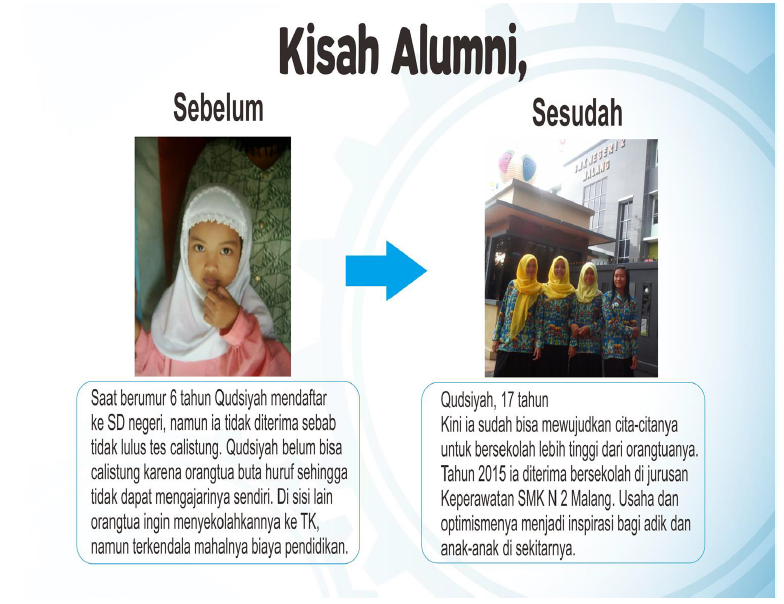 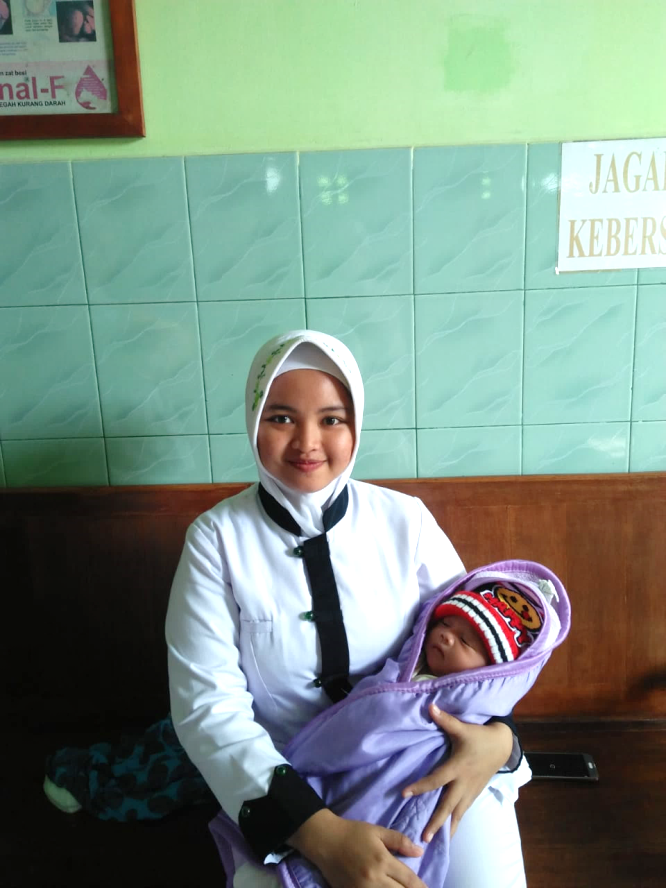 Saat berumur 6 tahun, Qudsiyah mendaftar ke SD negeri, namun ia tidak diterima sebab tidak lulus tes calistung. Qudsiyah belum bisa calistung karena orangtua buta huruf sehingga tidak dapat mengajarinya sendiri. Di sisi lain orangtua ingin menyekolahkannya ke TK, namun terkendala mahalnya biaya Pendidikan.
Qudsiyah, 21 tahun,
Saat ini tengah menyelesaikan studinya di Poltekkes Kemenkes Malang Program Studi Kebidanan Kediri, semester 5 melalui beasiswa bidikmisi.
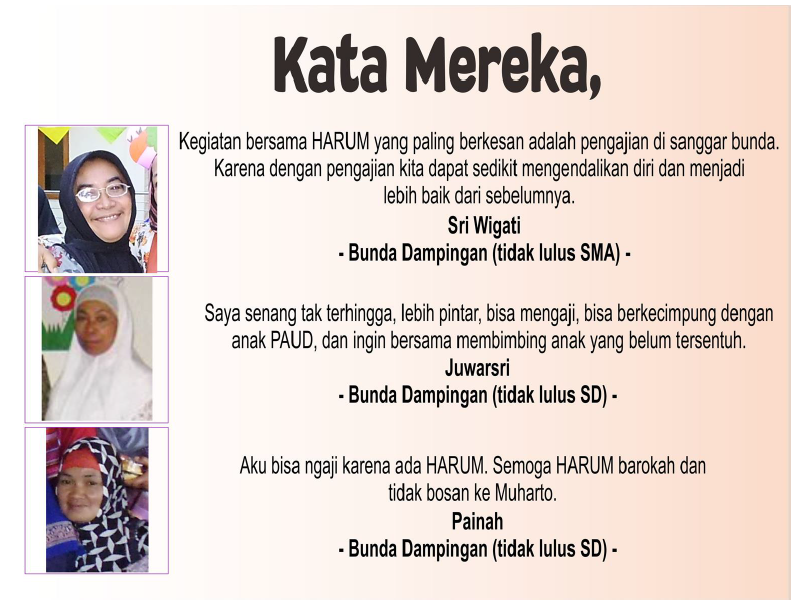 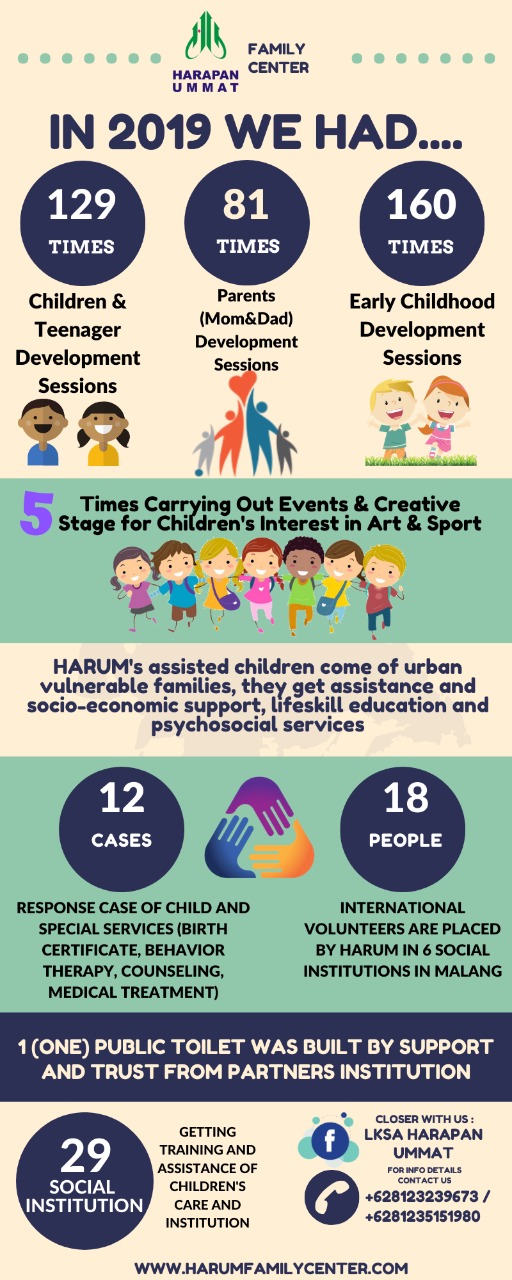 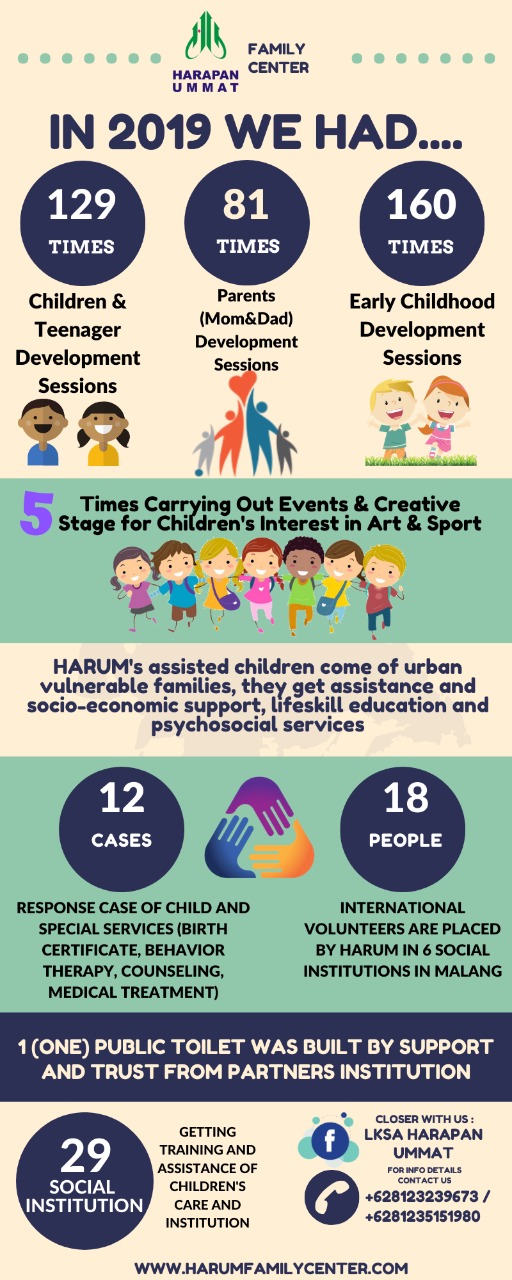 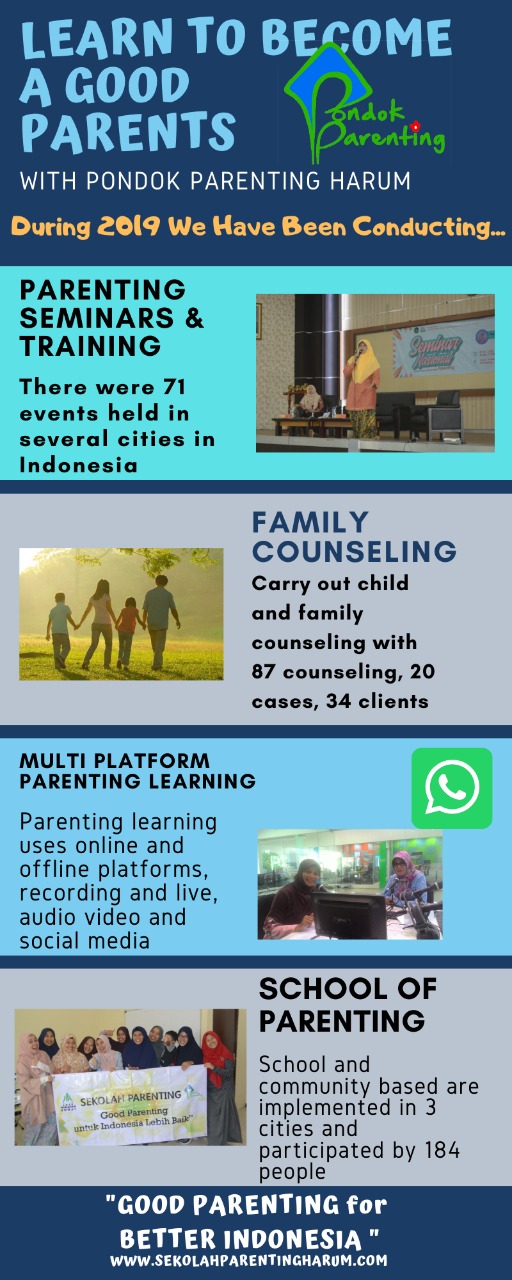 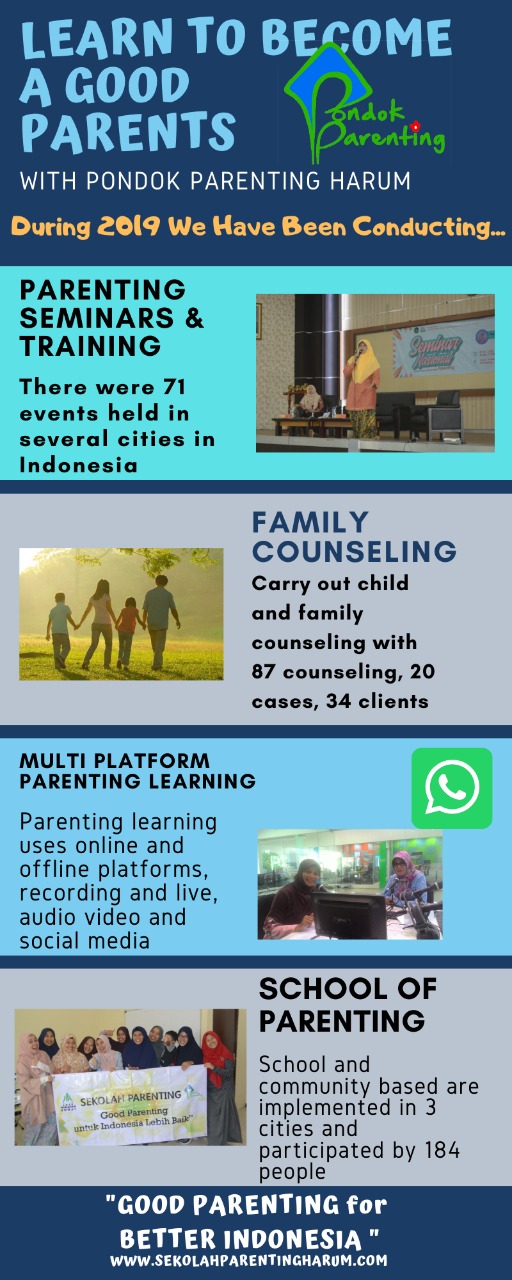 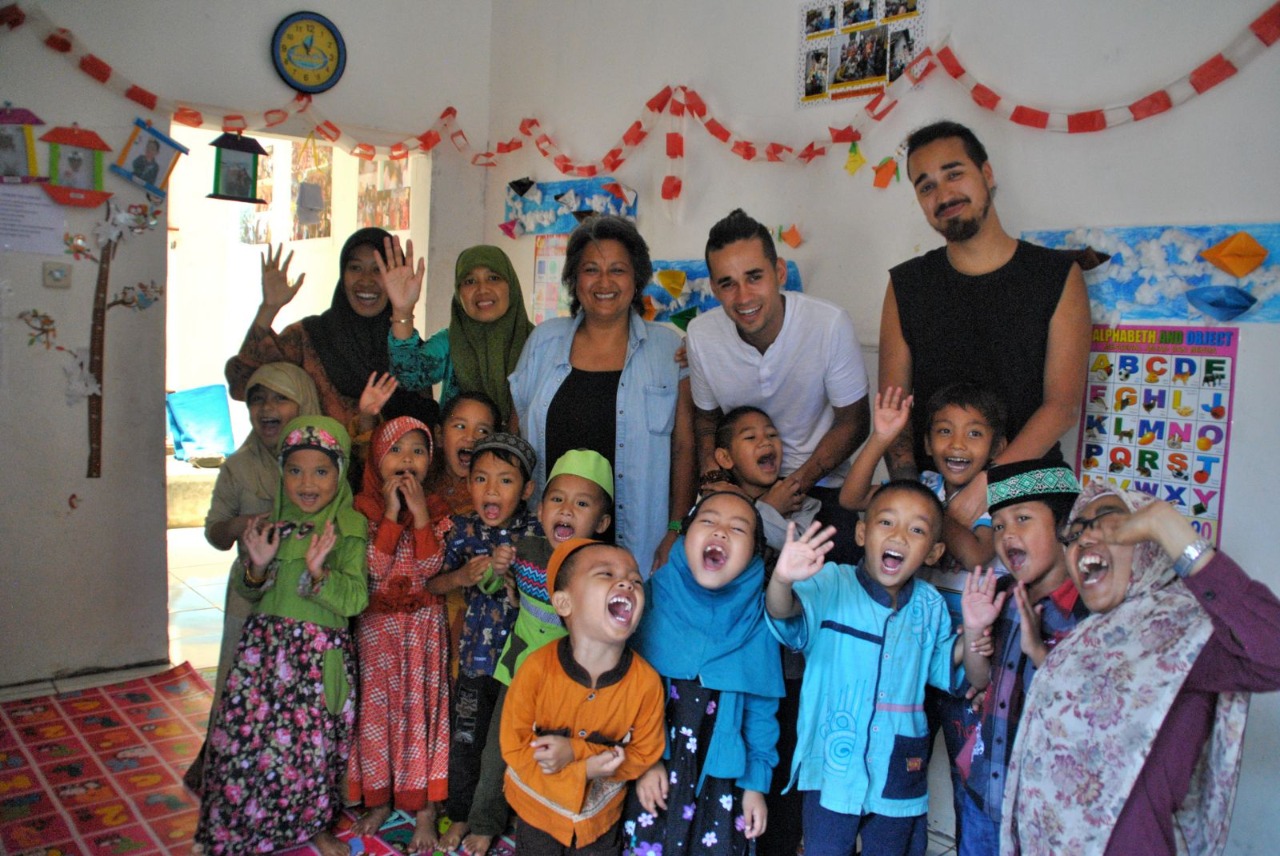 “I have been a volunteer in Malang for 3 months, but it felt like I have only been here for 3 weeks. It is true what they say, time flies when you are having fun.”
Danielle -  Netherlands

“It was an amazing experience to do this together and we felt very welcome. I want to thank all the HARUM staff for creating an opportunity for the young children from the village to go to school. Keep smiling and dancing, the rest will follow , Terima kasih.”
Damian - Netherlands
Testimony of Foreign Volunteers
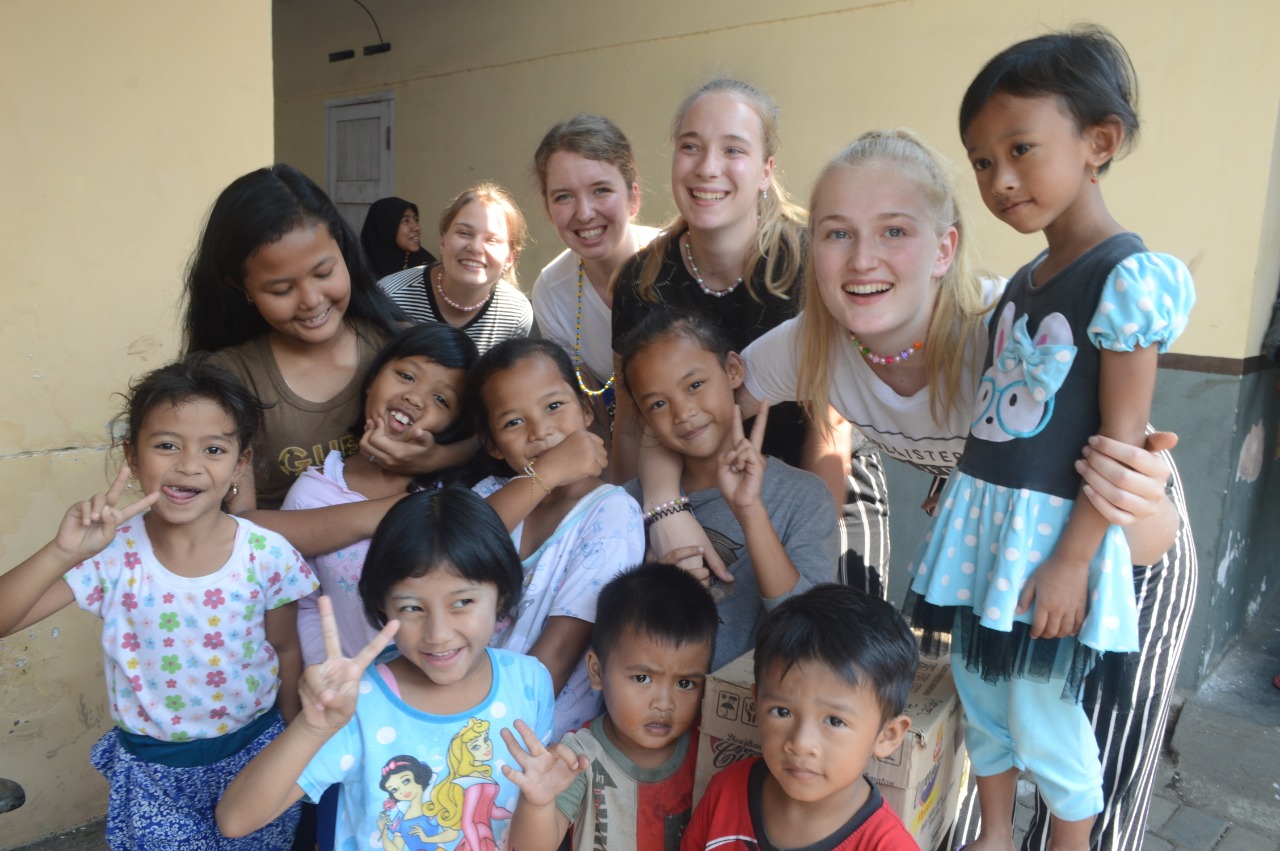 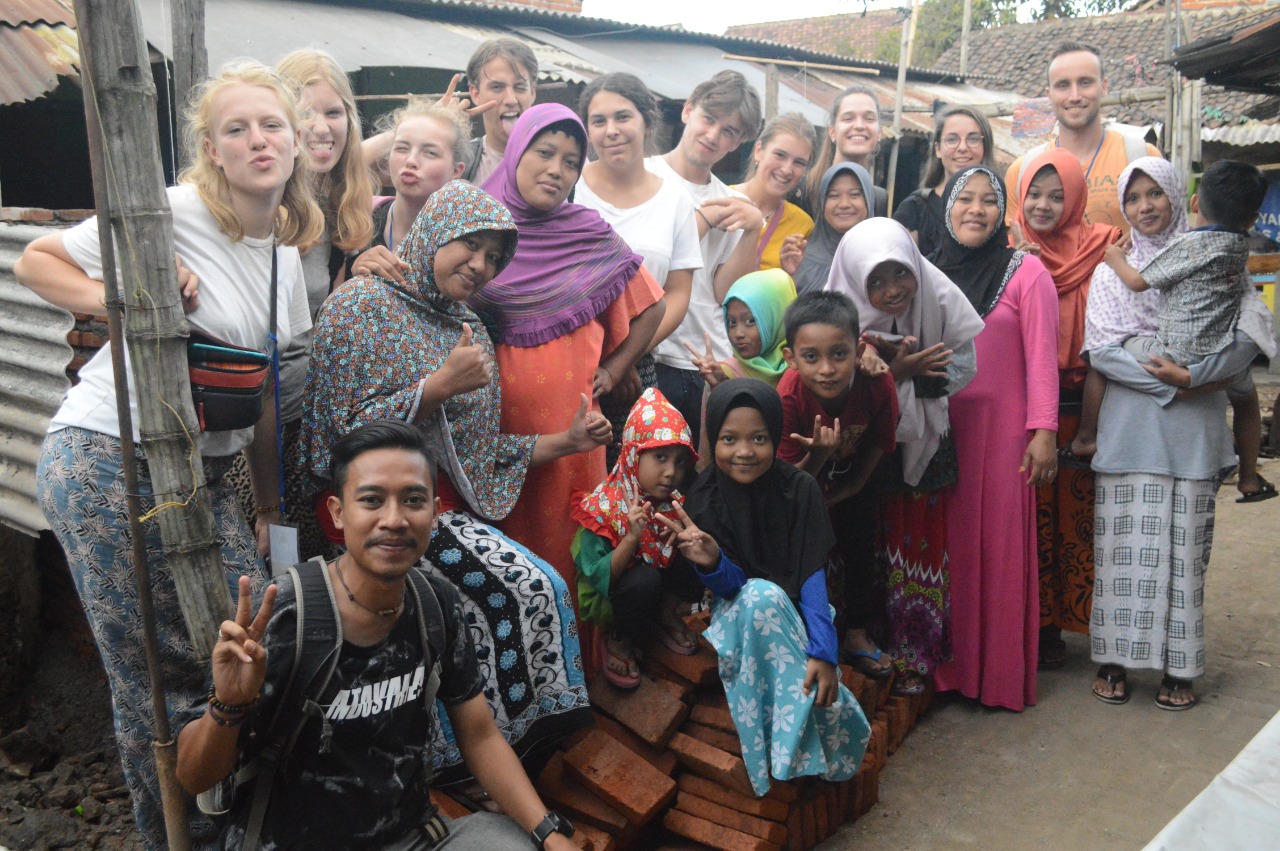 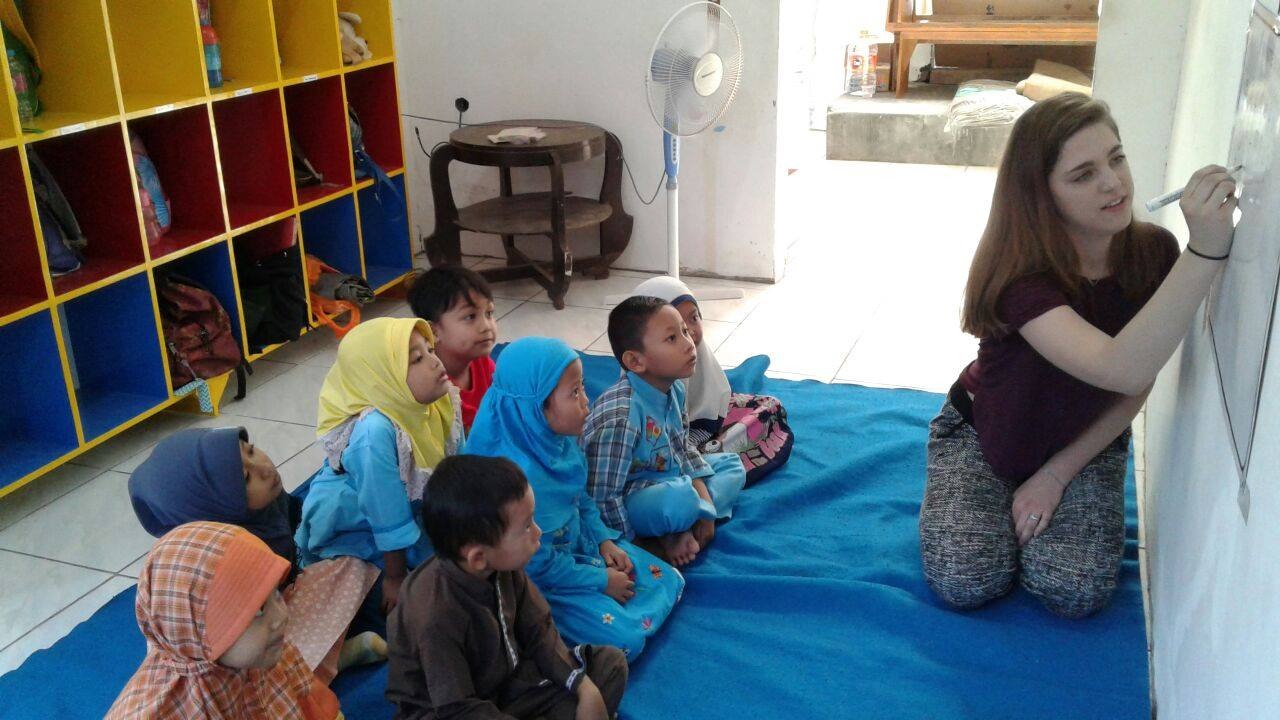 Testimony of Foreign Volunteers
“I really felt very welcome and appreciated by the HARUM Community and I will never forget it. Thank you for everything, I shall never forget it. Hearts of love.” 
Tom - Netherlands

“We helped with the toilets and painted the well and the playground. We really enjoyed our stay in Malang and of course the lovely meals that you guys made for us. Furthermore, we would like to thank all the lovely people in the village. They were so kind to us. You’e very lovely! Hopefully we can come back sometime. And we wish you all the best for the future. ♥Lots of Hugs and kisses♥.” 
Eva, Evi, Beau and Naomi - Netherlands
FUTURE AGENDAS
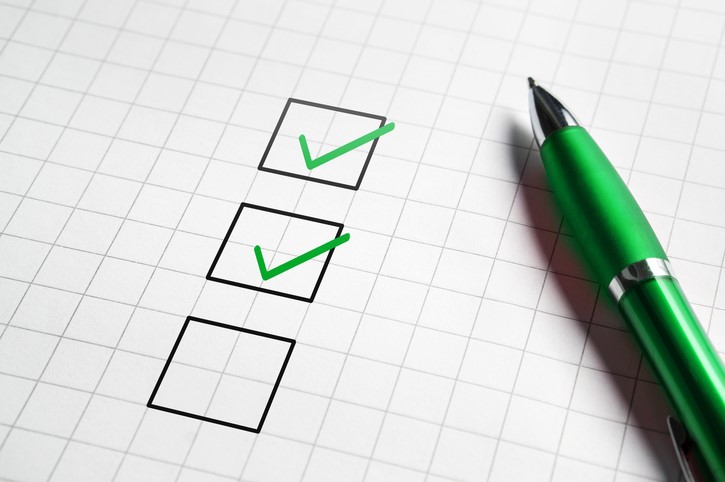 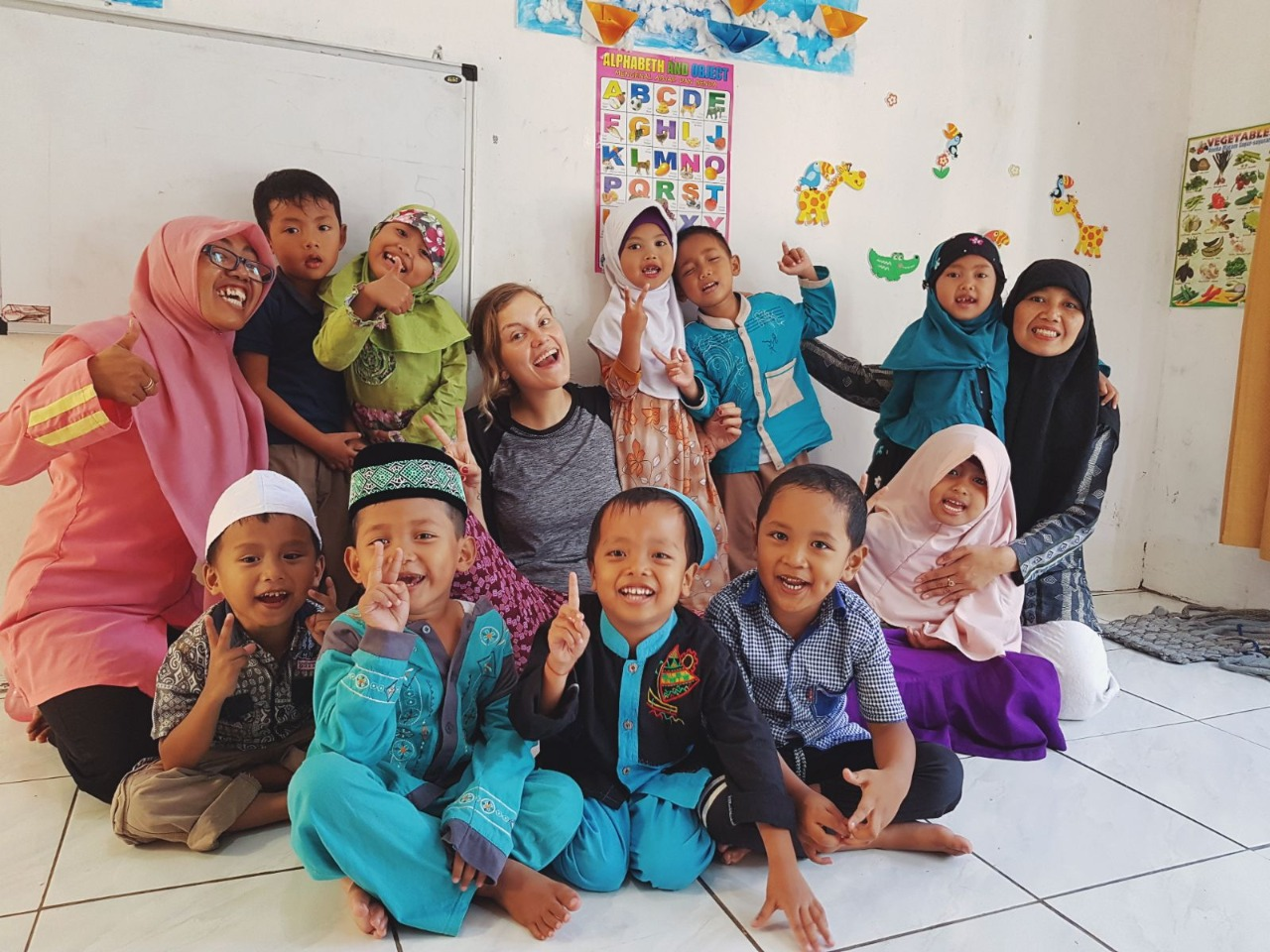 THANK YOU
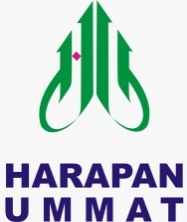 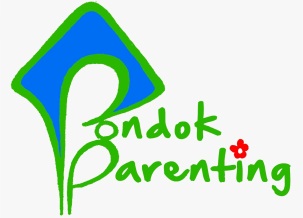